9
Физика
Класс
Тема: Первый закон термодинамики
                   
  
                   
Урок 6 (24)
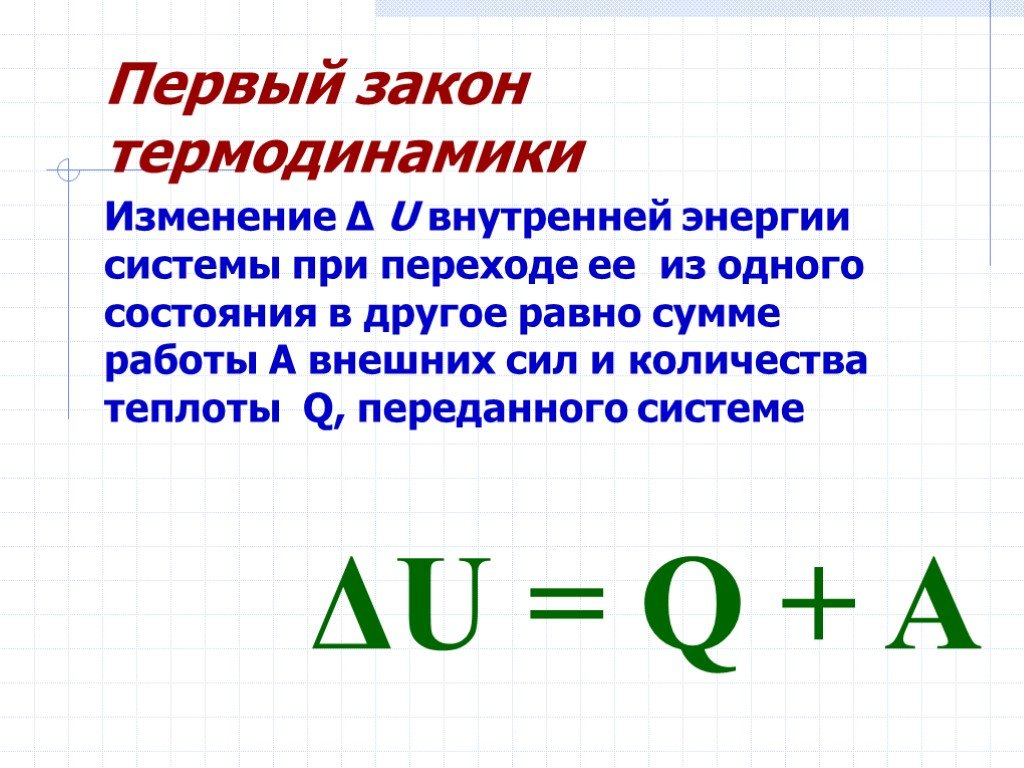 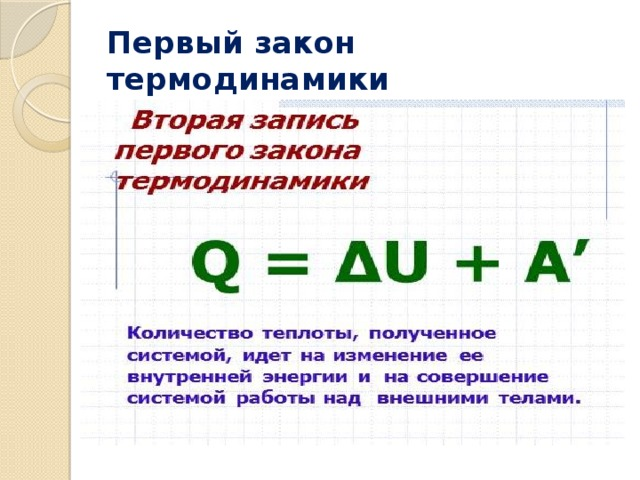 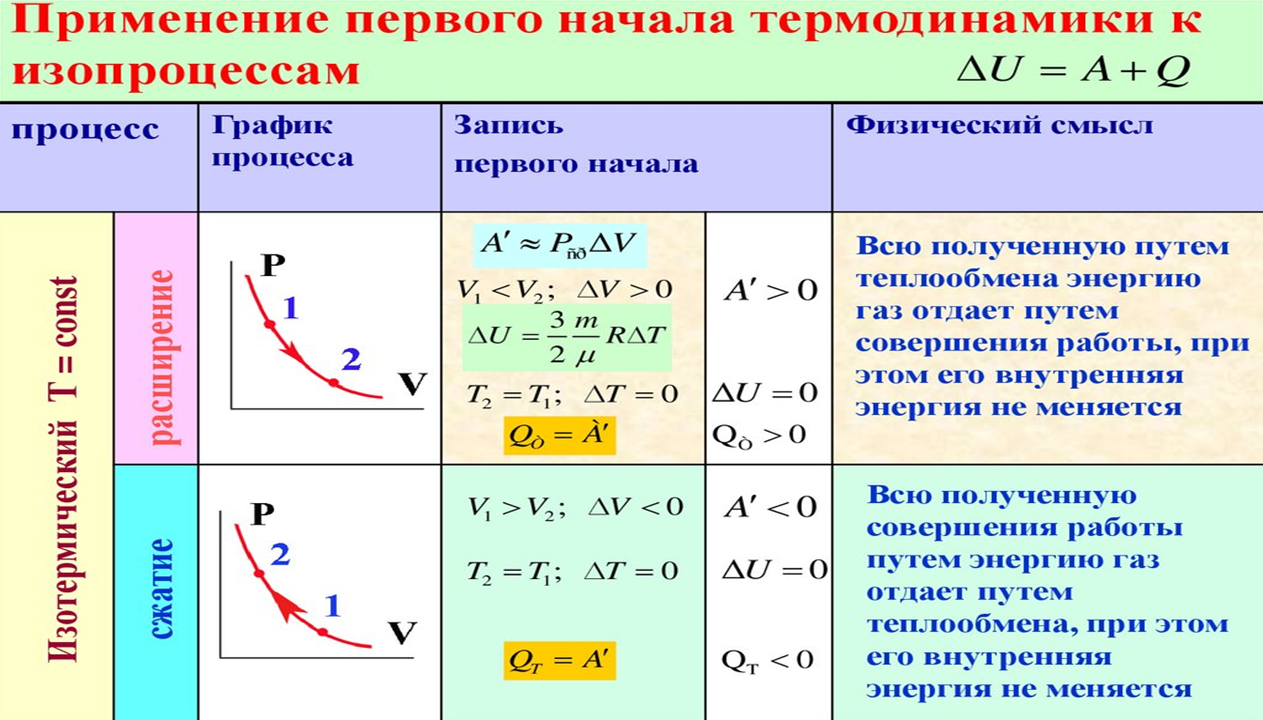 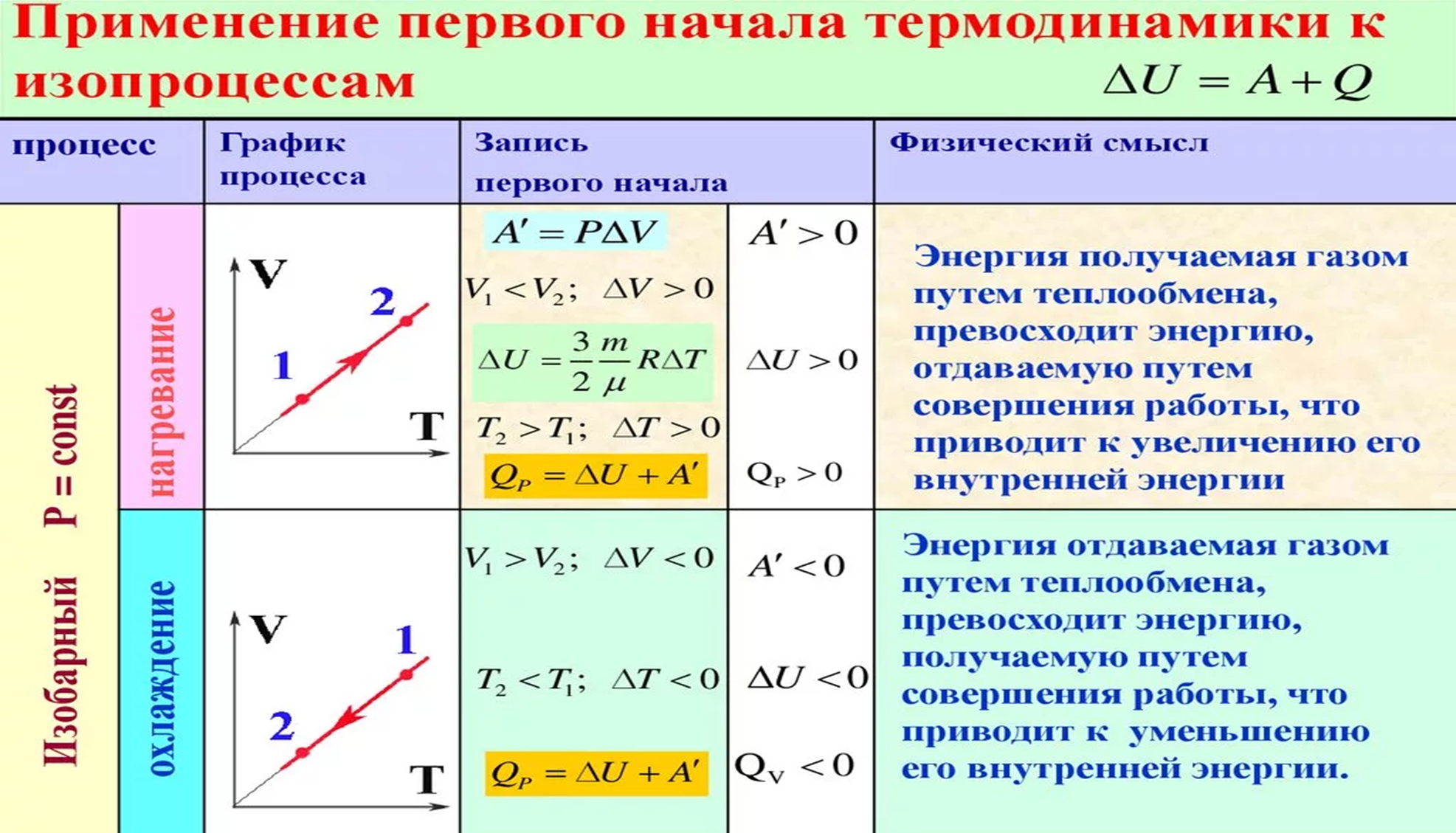 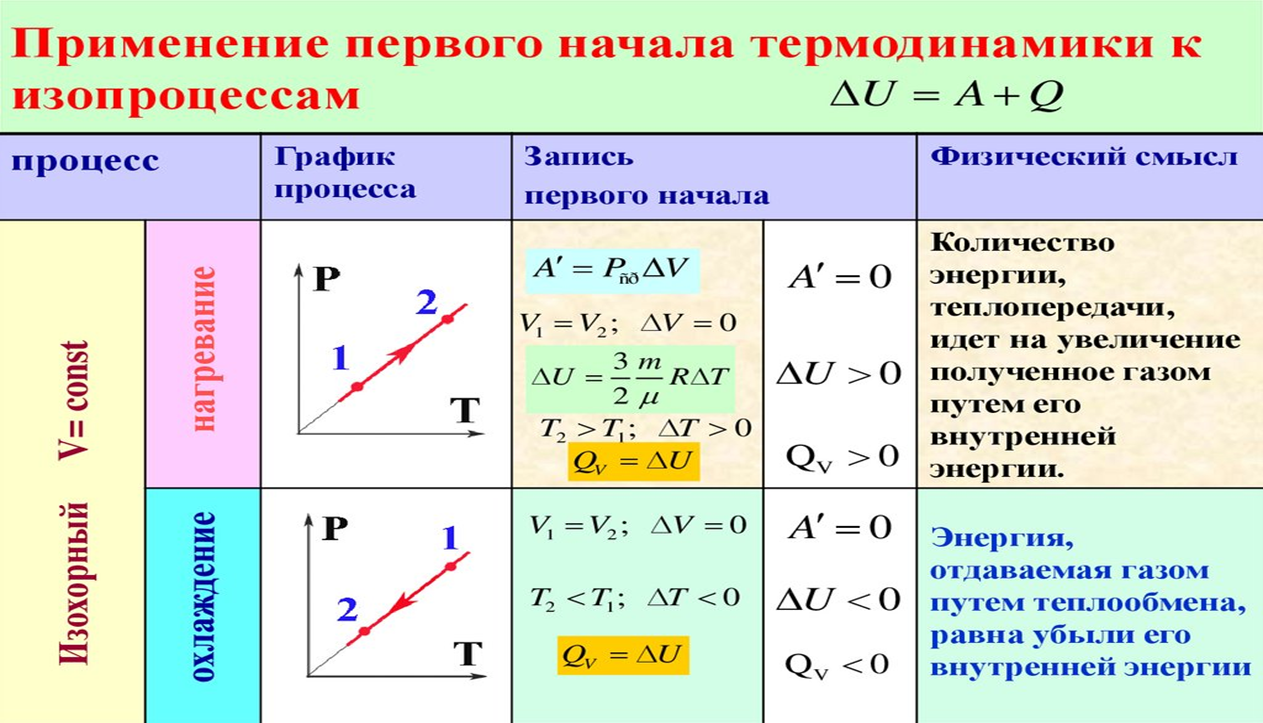 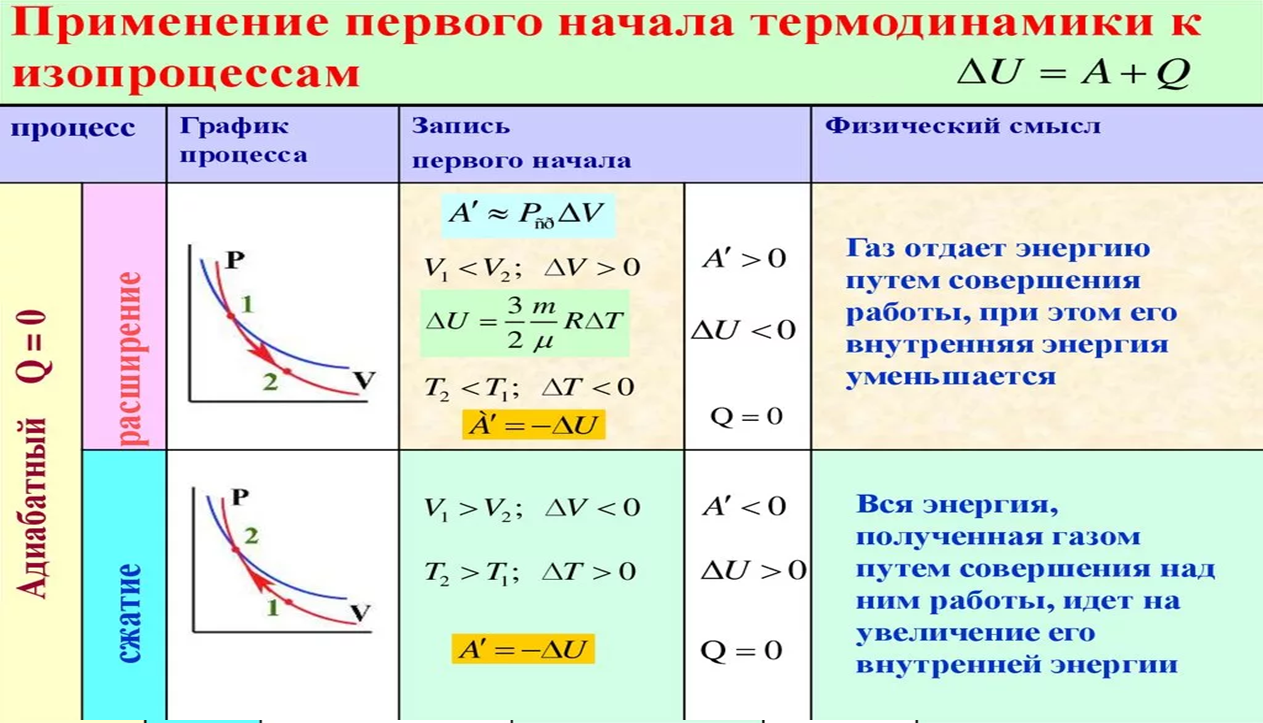 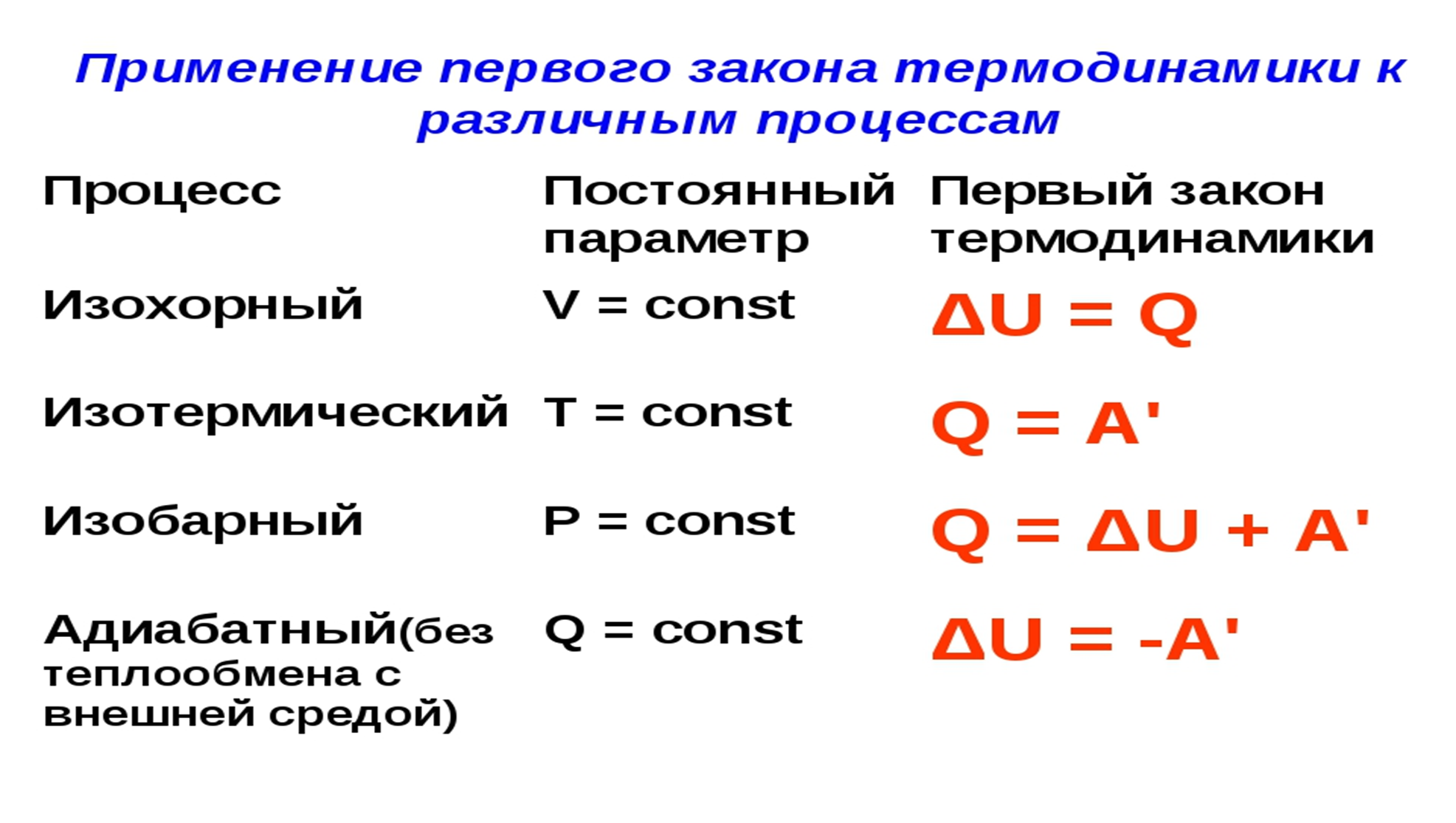 Решим задачу:
Какую работу совершил воздух массой 290 г при его изобарном нагревании на 20 К и какое количество теплоты ему при этом сообщили?
Решим задачу:
Для изобарного нагревания газа, количество вещества которого 800 моль, на 500 К ему сообщили количество теплоты 9,4 МДж. Определите работу газа и изменение его внутренней энергии.
Самостоятельно:
Как формулируется и выражается первый закон термодинамики?
На что расходуется энергия, переданная системе в изотермическом, в изобарическом и в изохорическом процессах?
Какой процесс называется адиабатическим? Приведите примеры.
Как изменяется внутренняя энергия при адиабатическом расширении газа?